ECE 476 Power System Analysis
Lecture 11: Load and Generators, Bus Admittance Matrix
Prof. Tom Overbye
Dept. of Electrical and Computer Engineering
University of Illinois at Urbana-Champaign
overbye@illinois.edu
Announcements
Please read Chapter 2.4, Chapter 6 up to 6.6
HW 5 is 5.31, 5.43, 3.4, 3.10, 3.14, 3.19, 3.23, 3.60, 6.30 should be done before exam 1 
Exam 1 is Thursday Oct 6 in class
Closed book, closed notes, but you may bring one 8.5 by 11 inch note sheet and standard calculators
Last name A-M here, N to Z in ECEB 1013 
Power Area Scholarships, Awards (Oct 1 deadlines, except Nov 1 for Grainger)
http://energy.ece.illinois.edu/ 
Turn both into Prof Sauer (4046 or 4060)
1
UIUC Solar Farm Output: 9/7/16
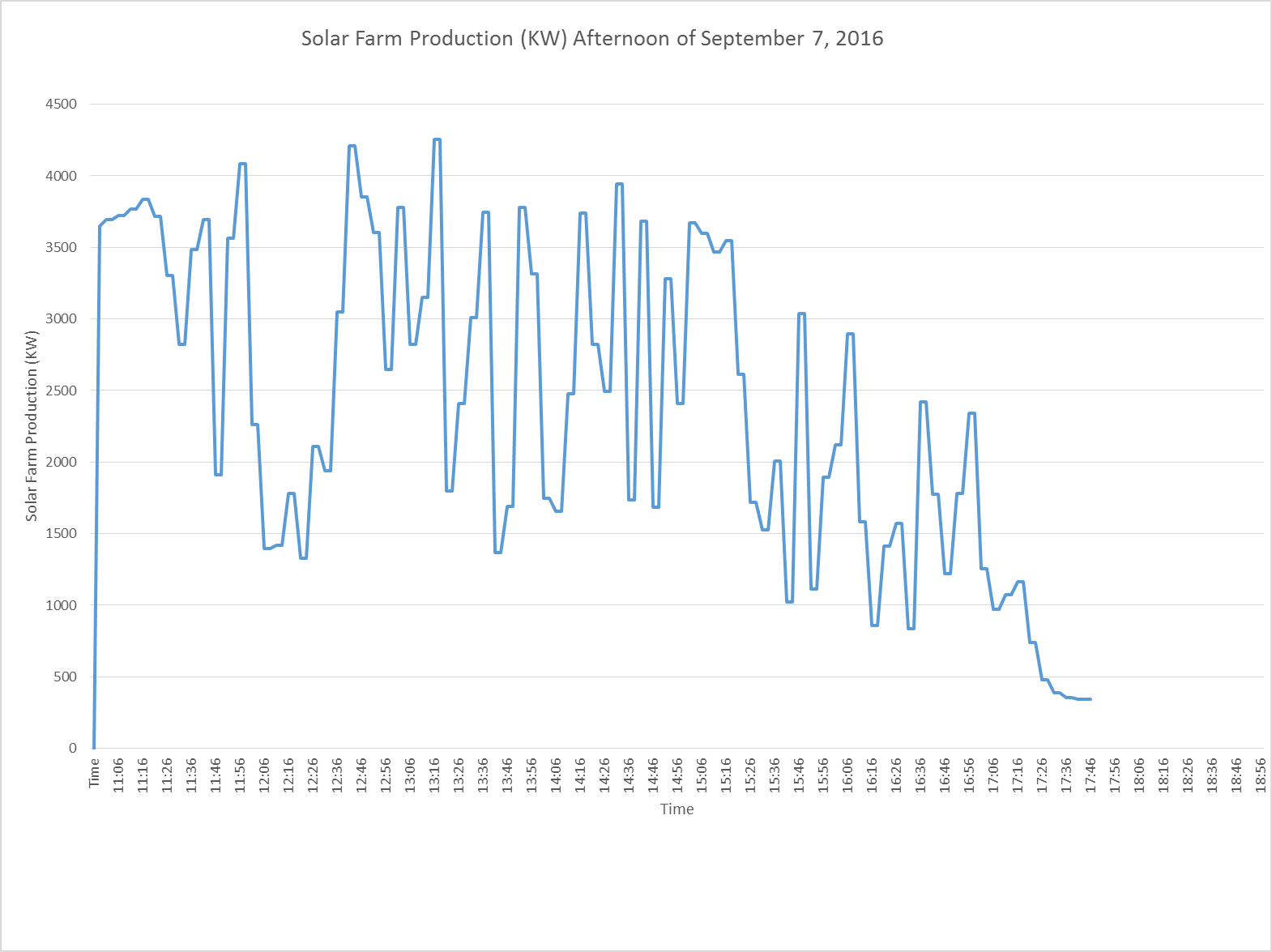 Data from Keith Erickson, UIUC
Details on UIUC Solar Farm at icap.sustainability.illinois.edu/files/project/175/solar-farm-project-fact-sheet_with-faqs_121515%282%29.pdf
Autotransformers
Autotransformers are transformers in which the primary and secondary windings are coupled magnetically and electrically.  
This results in lower cost, smaller size and weight, lower leakage reactance
The key disadvantage is loss of electrical isolation between the voltage levels.   Hence auto-transformers are not used when turns ratio is large.  For example in stepping down 7160/240 V we do not ever want 7160 on the low side! 
Modeled as regular transformers in power flow
3
Load Models
Ultimate goal is to supply loads with electricity at constant frequency and voltage
Electrical characteristics of individual loads matter, but usually they can only be estimated
actual loads are constantly changing, consisting of a large number of individual devices
only limited network observability of load characteristics
Aggregate models are typically used for analysis
Two common models
constant power: Si = Pi + jQi
constant impedance: Si = |V|2 / Zi
4
Scientific Modeling Quotes
"All models are wrong but some are useful,“
George Box, Empirical Model-Building and Response Surfaces, (1987, p. 424)
Box went on to say that the practical question is how wrong  they have to be to not be useful
“Everything should be made as simple as possible, but not simpler.”
Albert Einstein [maybe]
“With four parameters I can fit an elephant, and with five I can make him wiggle his trunk”.
John von Neumann
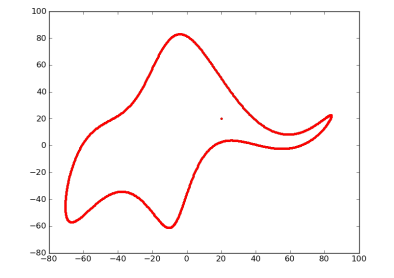 Drawing an elephant with four complex parameters” by Jurgen Mayer, Khaled Khairy, and Jonathon Howard,  Am. J. Phys. 78, 648 (2010), DOI:10.1119/1.3254017
Generator Models
Engineering models depend upon application
Generators are usually synchronous machines
For generators we will use two different models:
a steady-state model, treating the generator as a constant power source operating at a fixed voltage; this model will be used for power flow and economic analysis
a short term model treating the generator as a constant voltage source behind a possibly time-varying reactance
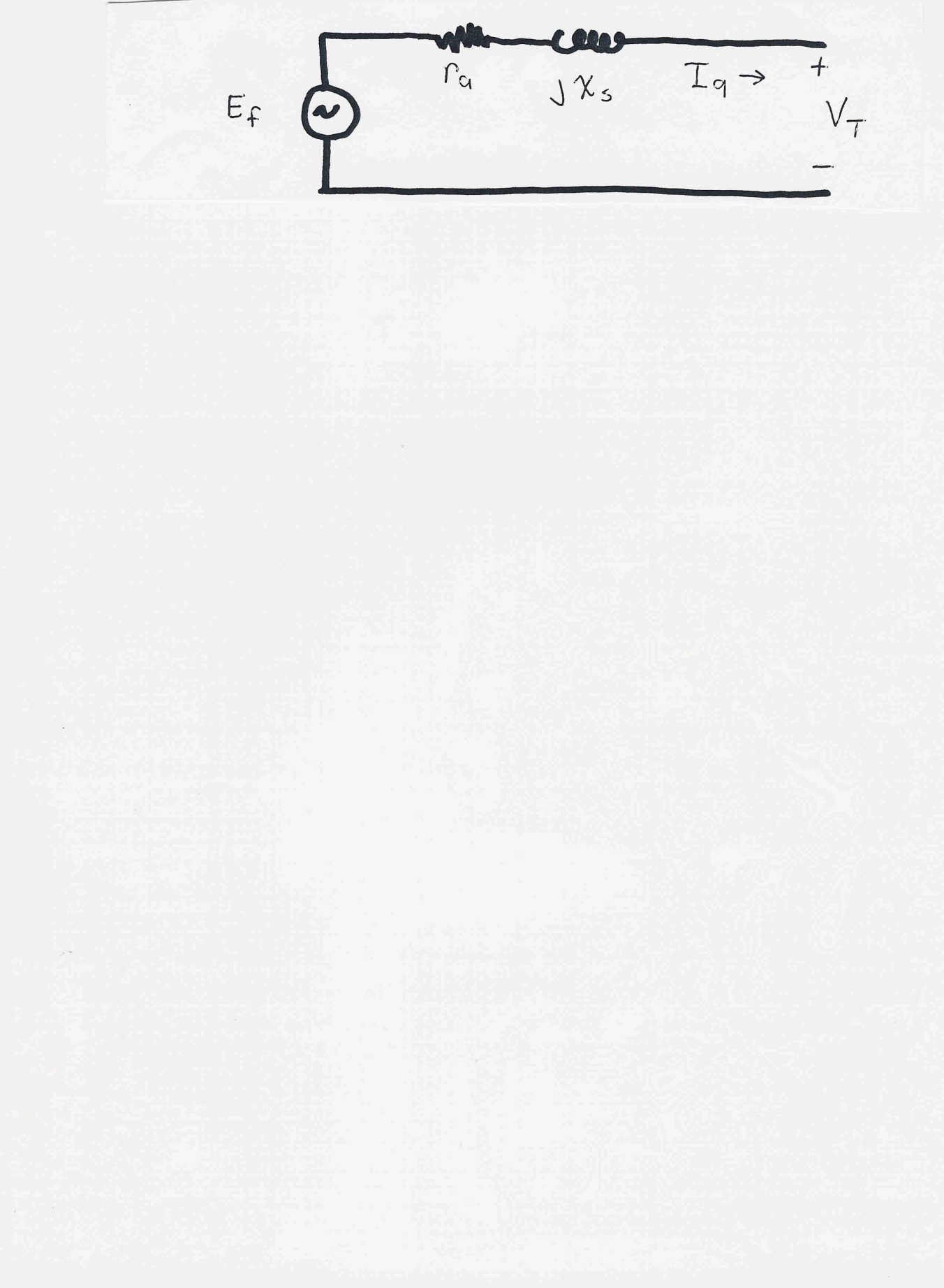 6
Power Flow Analysis
We now have the necessary models to start to develop the power system analysis tools
The most common power system analysis tool is the power flow (also known sometimes as the load flow)
power flow determines how the power flows in a network
also used to determine all bus voltages and all currents
because of constant power models, power flow is a nonlinear analysis technique
power flow is a steady-state analysis tool
7
Linear versus Nonlinear Systems
A function H is linear if
	H(a1m1 + a2m2) = a1H(m1) + a2H(m2)
That is
	1)	the output is proportional to the input
	2)	the principle of superposition holds
Linear Example: 	y = H(x) = c x 
				y = c(x1+x2) = cx1 + c x2
Nonlinear Example: y = H(x) = c x2 
				 y = c(x1+x2)2 ≠ (cx1)2 + (c x2)2
8
Linear Power System Elements
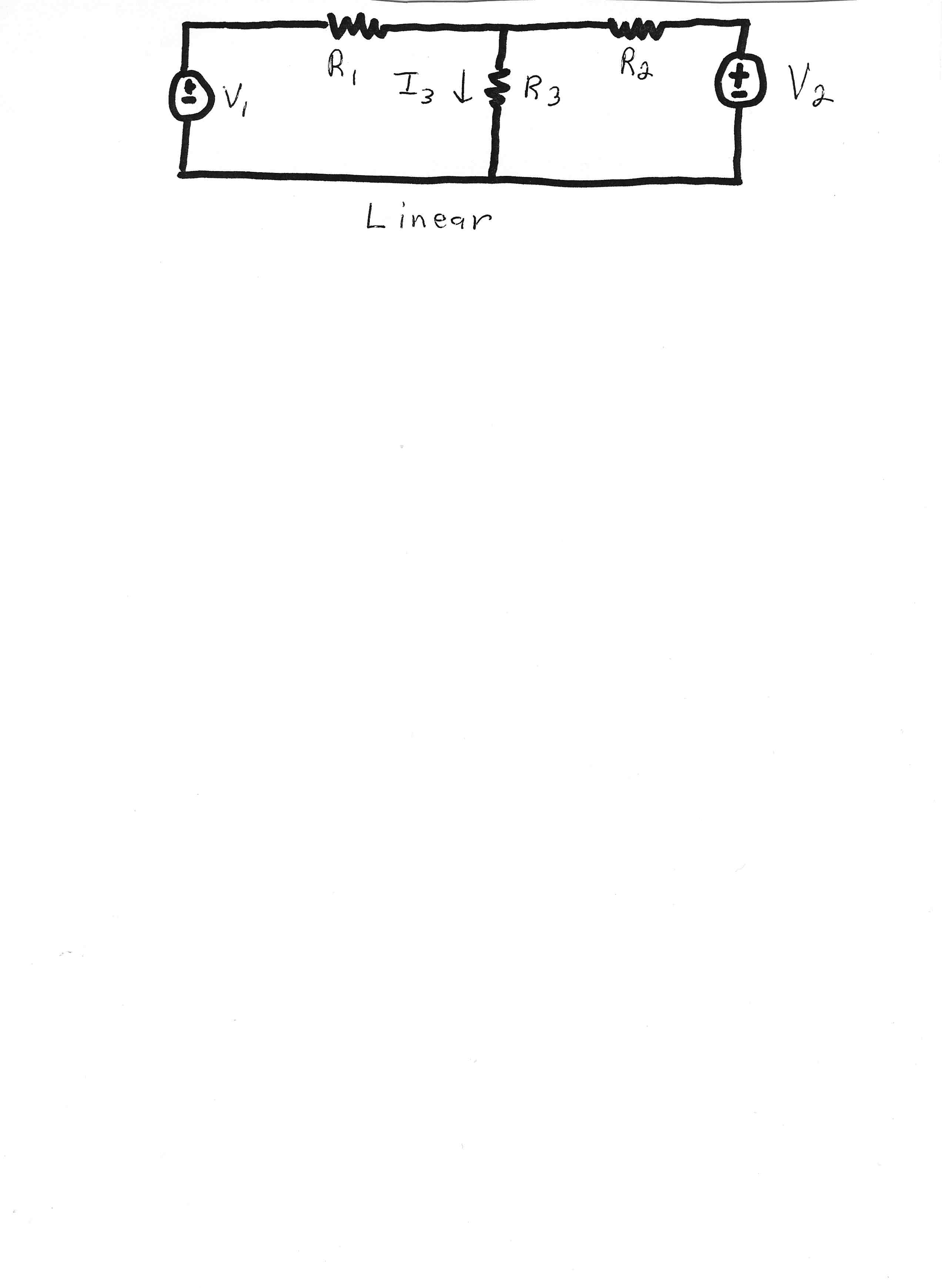 9
Nonlinear Power System Elements
Constant power loads and generator injections are nonlinear and hence systems with these elements can not be analyzed by superposition
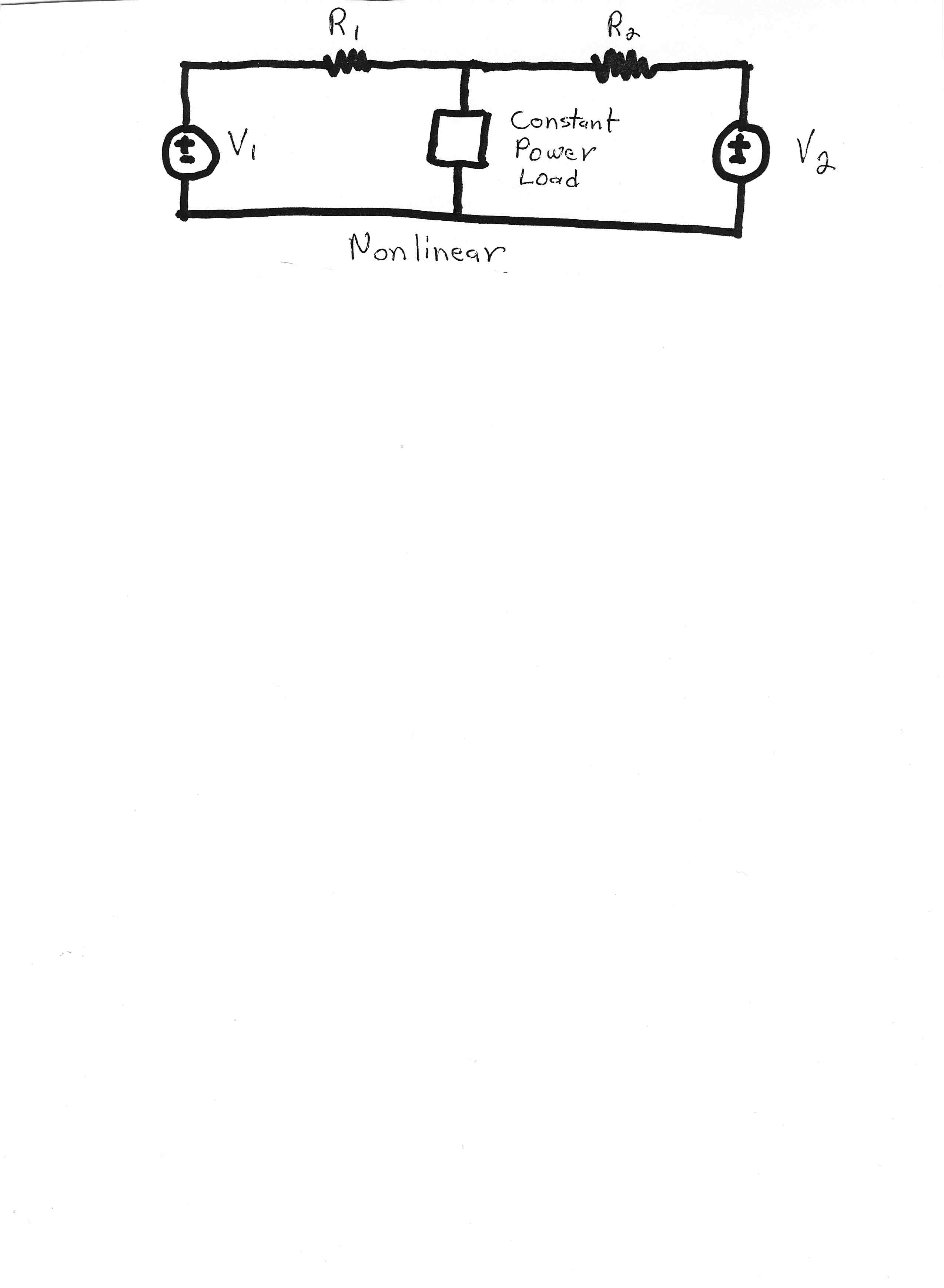 Nonlinear problems can be very difficult to solve,
and usually require an iterative approach
10
Nonlinear Systems May Have Multiple Solutions or No Solution
Example 1:	x2 - 2 = 0 has solutions x = 1.414…
Example 2:  x2 + 2 = 0 has no real solution
f(x) = x2 - 2
f(x) = x2 + 2
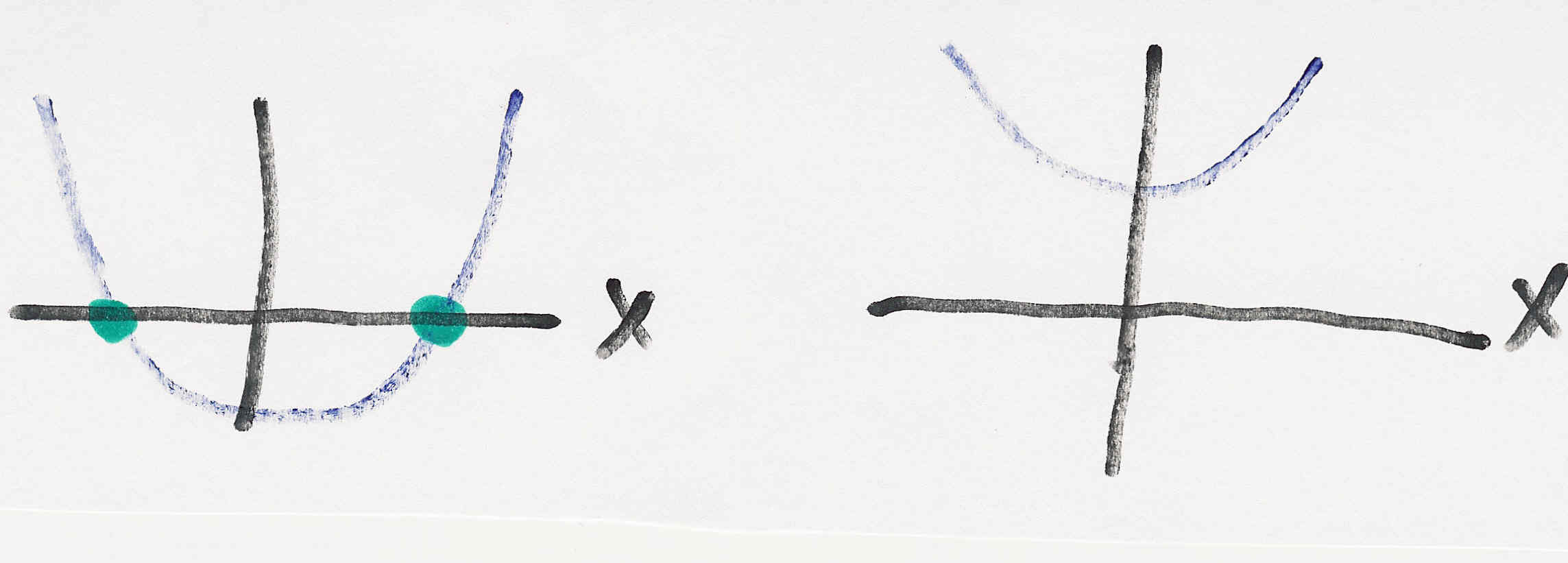 no solution f(x) = 0
two solutions where f(x) = 0
11
Multiple Solution Example 3
The dc system shown below has two solutions:
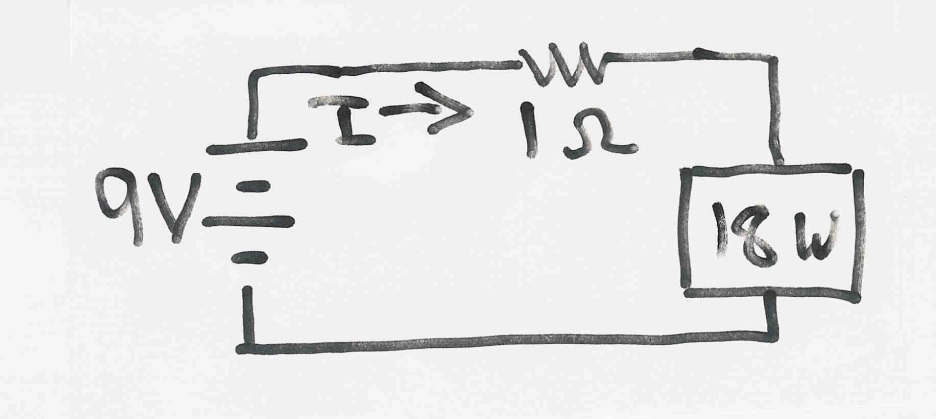 where the 18 watt
load is a resistive
load
What is the
maximum
PLoad?
12
Bus Admittance Matrix or Ybus
First step in solving the power flow is to create what is known as the bus admittance matrix, often call the Ybus.  
The Ybus gives the relationships between all the bus current injections, I, and all the bus voltages, V,	I  = Ybus V
The Ybus is developed by applying KCL at each bus in the system to relate the bus current injections, the bus voltages, and the branch impedances and admittances
13
Ybus Example
Determine the bus admittance matrix for the network
shown below, assuming the current injection at each
bus i is Ii = IGi  - IDi where IGi is the current injection into the
bus from the generator and IDi is the current flowing into the load
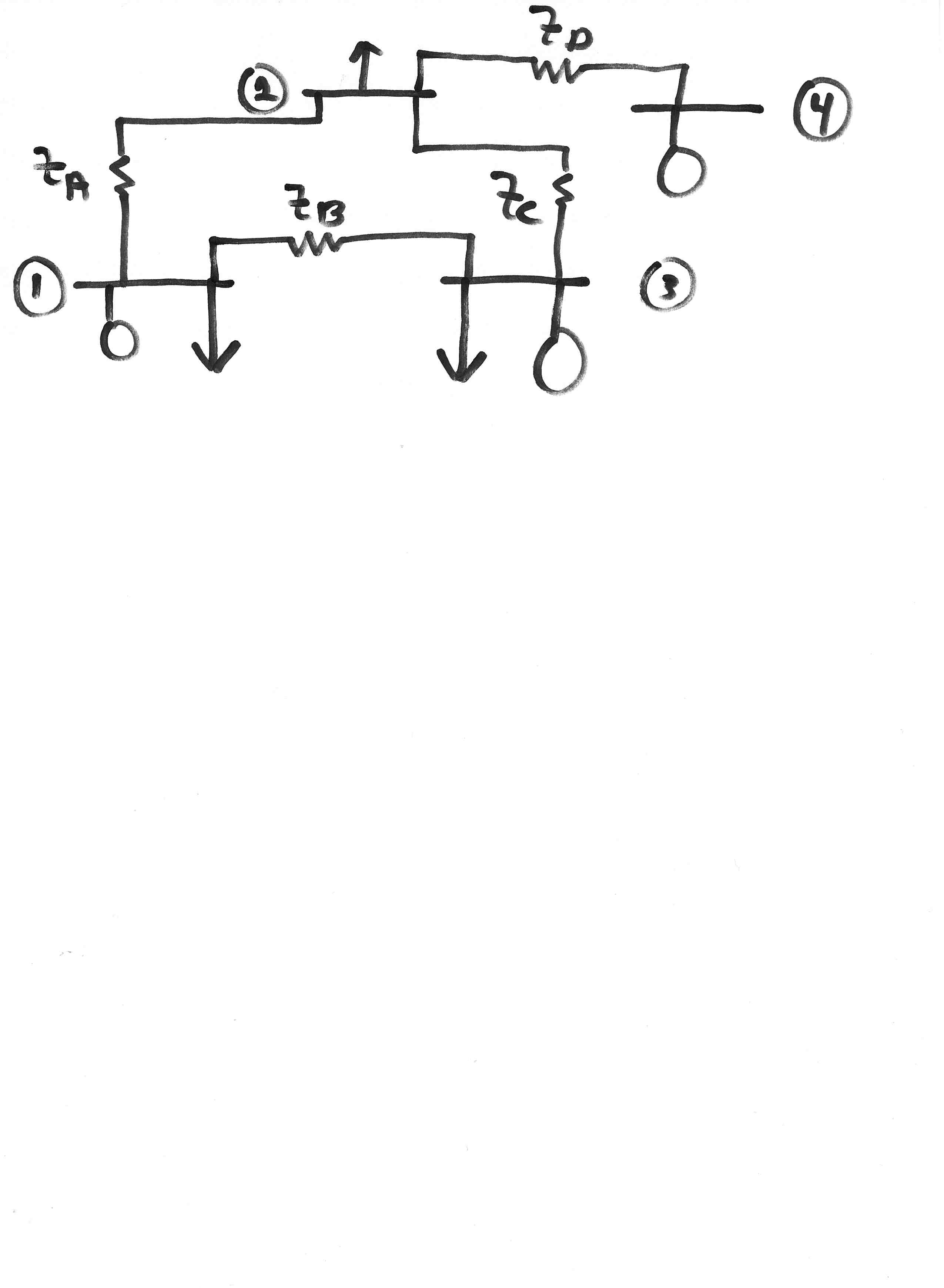 14
Ybus Example, cont’d
15
Ybus Example, cont’d
For a system with n buses, Ybus is an n by n 
symmetric matrix (i.e., one where Aij = Aji)
16
Ybus General Form
The diagonal terms, Yii, are the self admittance terms, equal to the sum of the admittances of all devices incident to bus i.  

The off-diagonal terms, Yij, are equal to the negative of the sum of the admittances joining the two buses. 
With large systems Ybus is a sparse matrix (that is, most entries are zero)

Shunt terms, such as with the p line model, only affect the diagonal terms.
17
Modeling Shunts in the Ybus
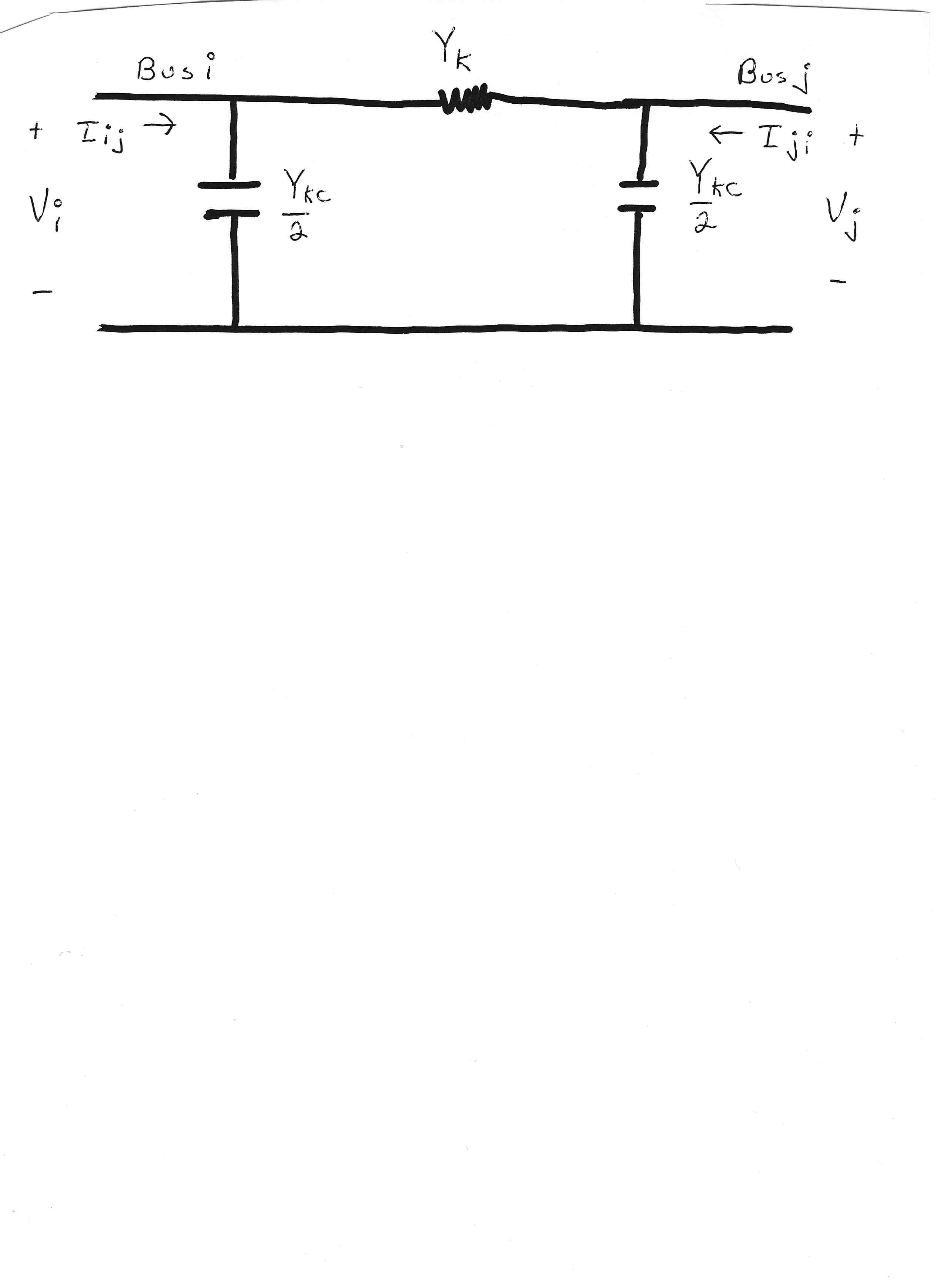 18
Two Bus System Example
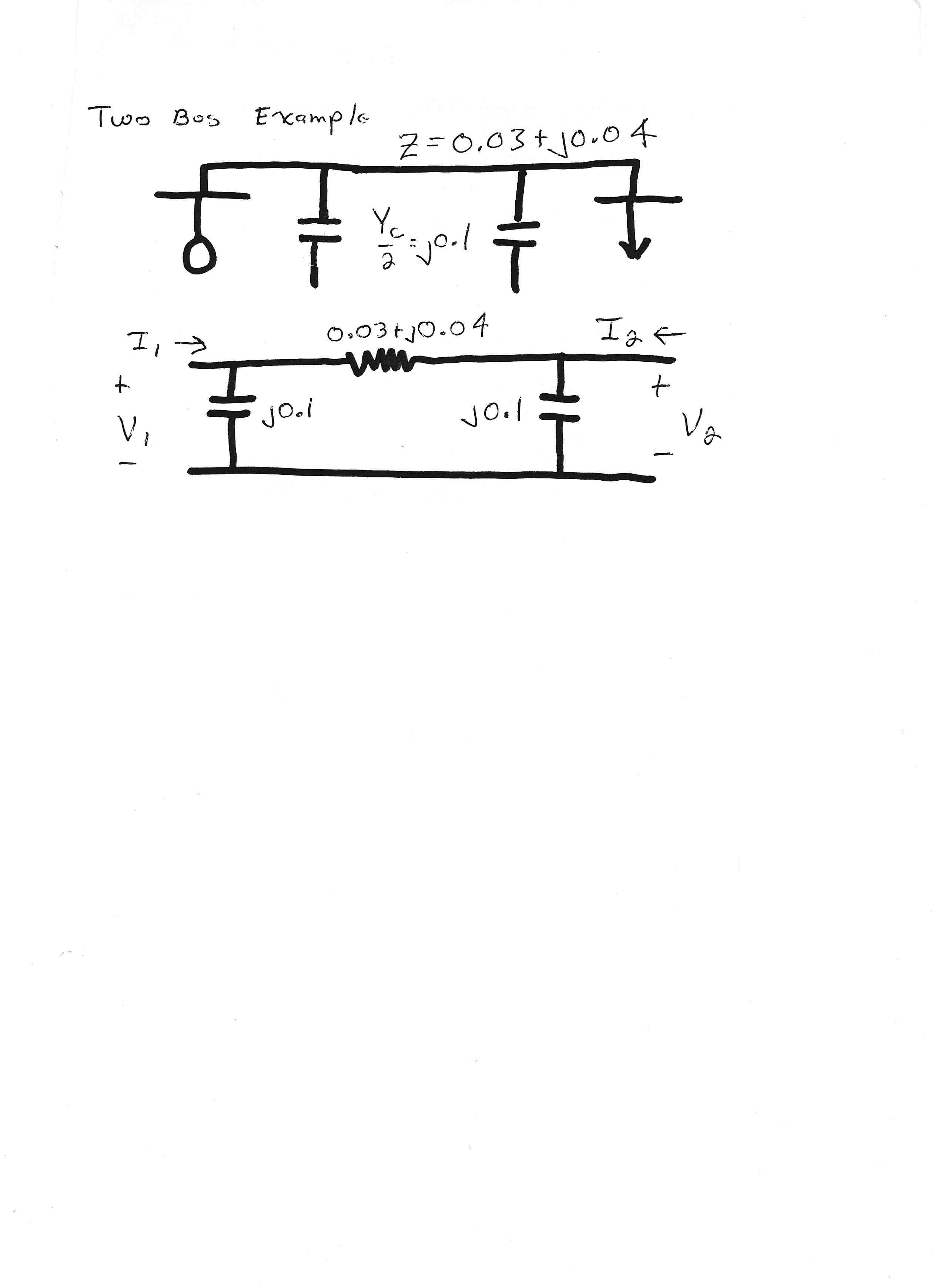 What ifwe removethe shunts?
19
Using the Ybus
20
Solving for Bus Currents
21
Solving for Bus Voltages
22